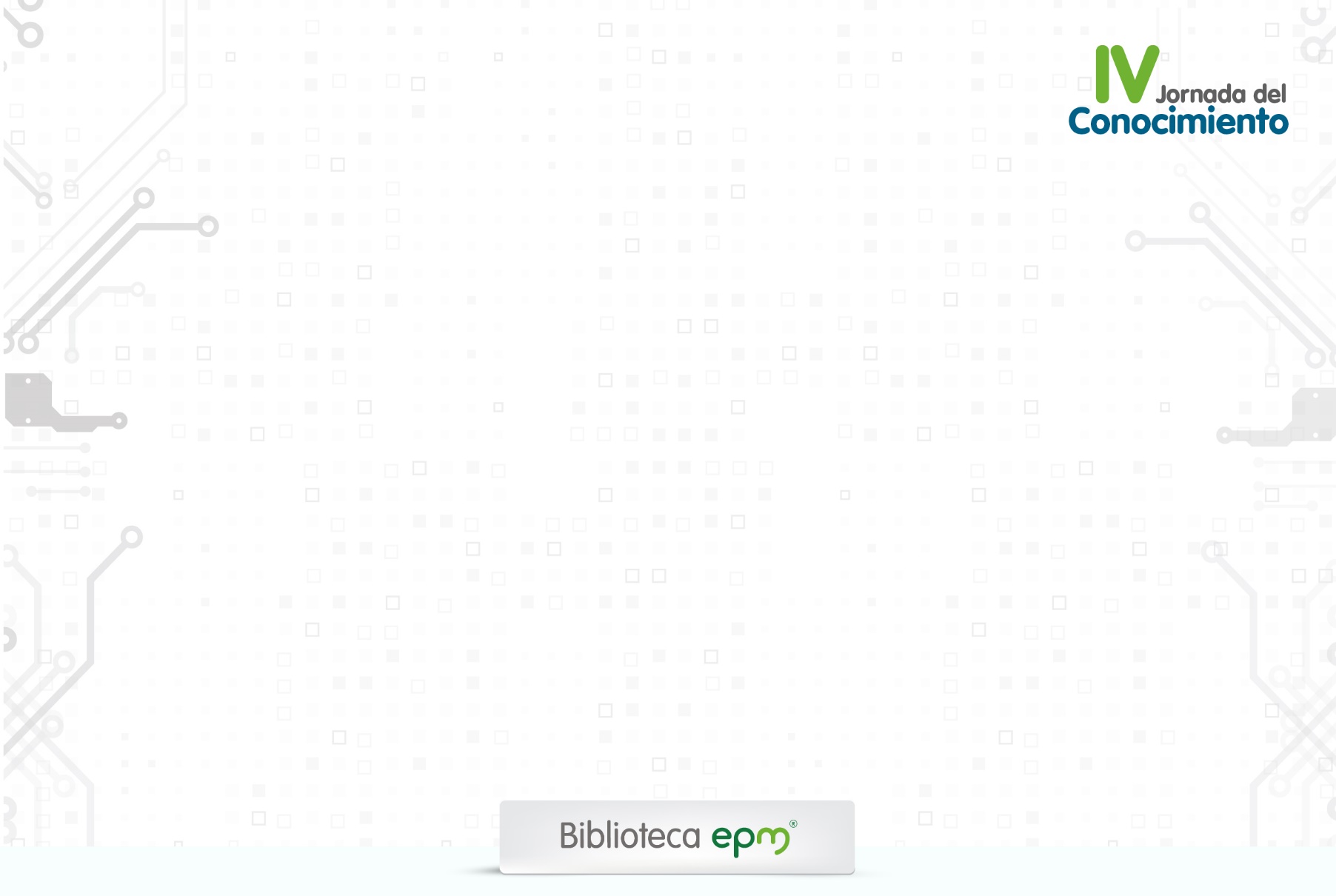 Acceso abierto y acceso democrático: el conocimiento como bien común
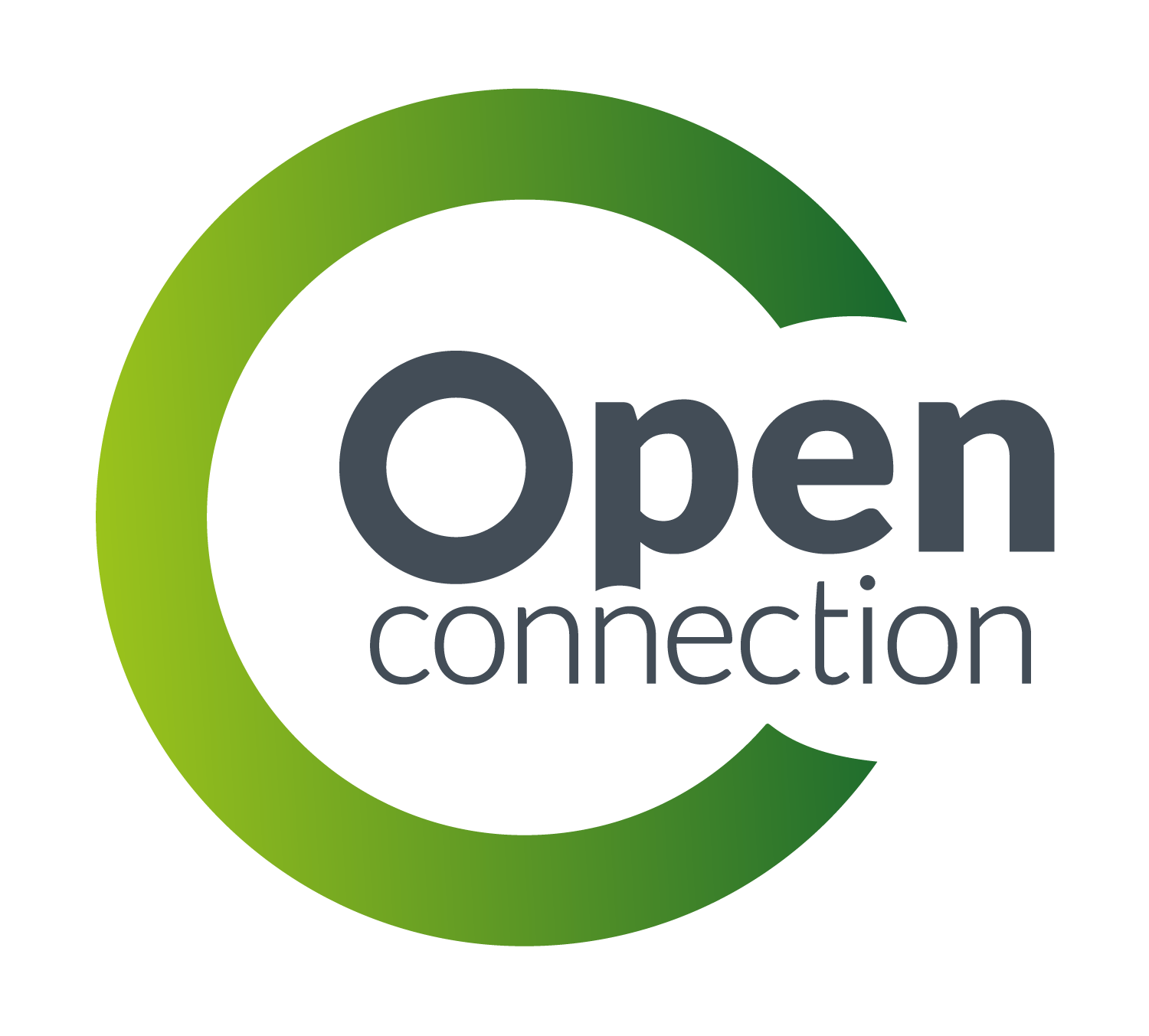 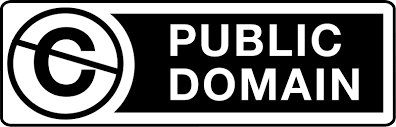 Johana Jaramillo
    https://orcid.org/0000-0001-7142-8010
  johana.jaramillo@openconnection.info
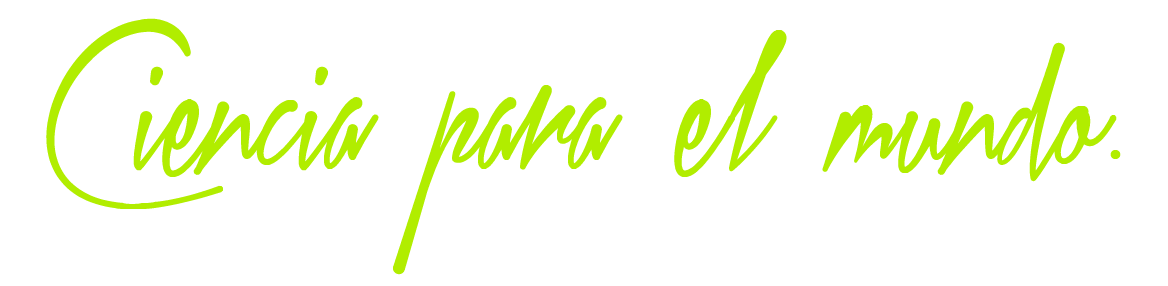 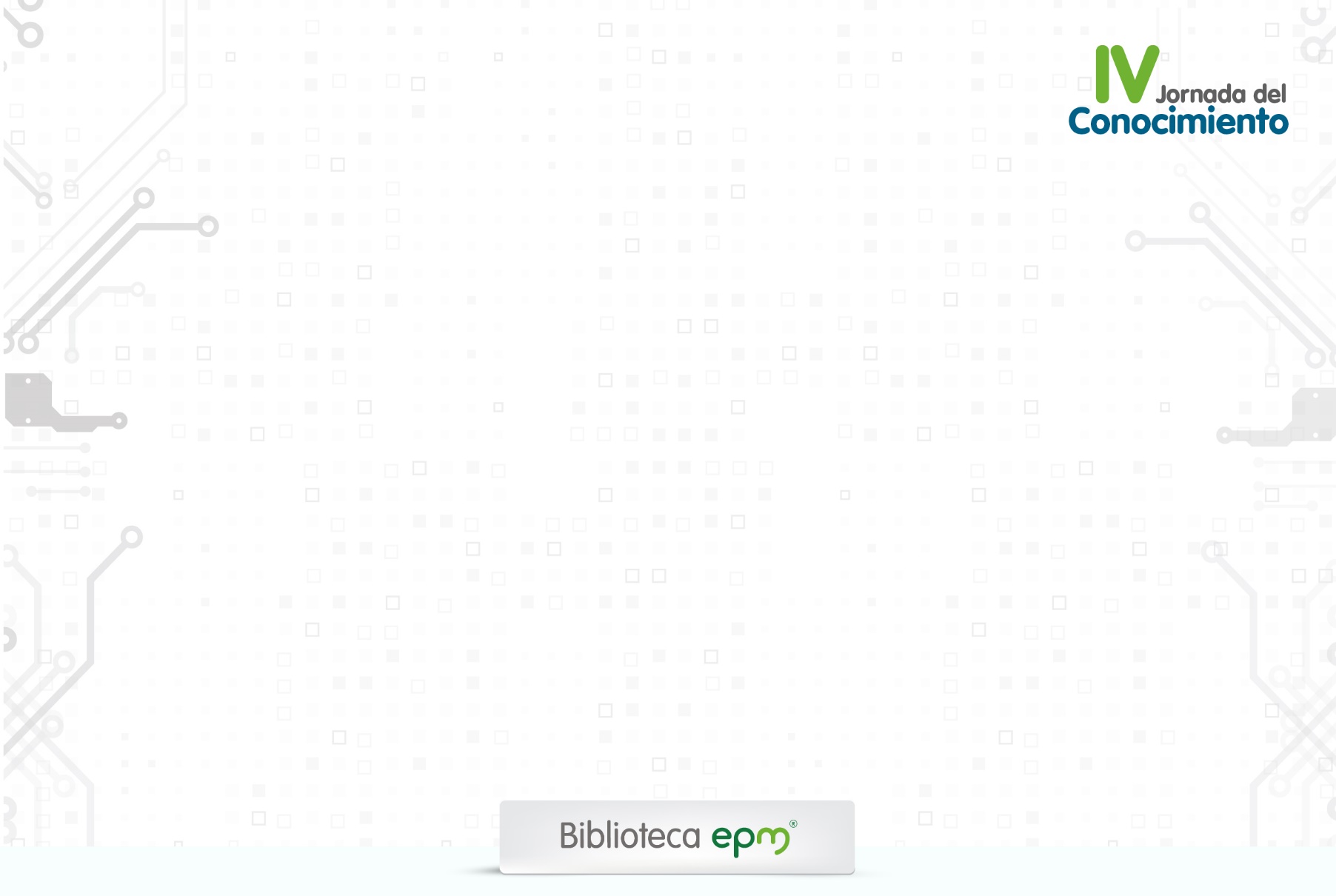 Derecho de autor o derecho de acceso
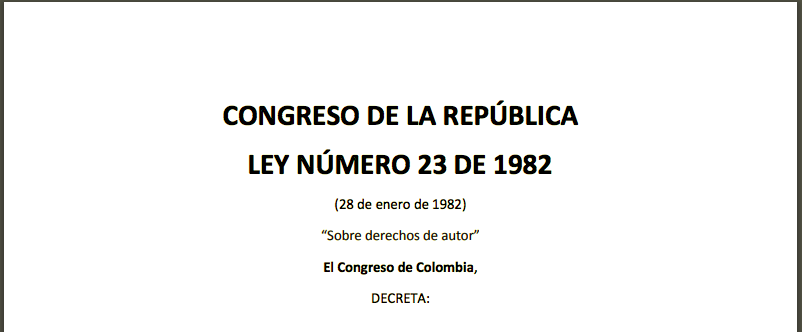 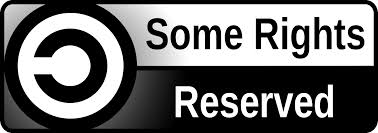 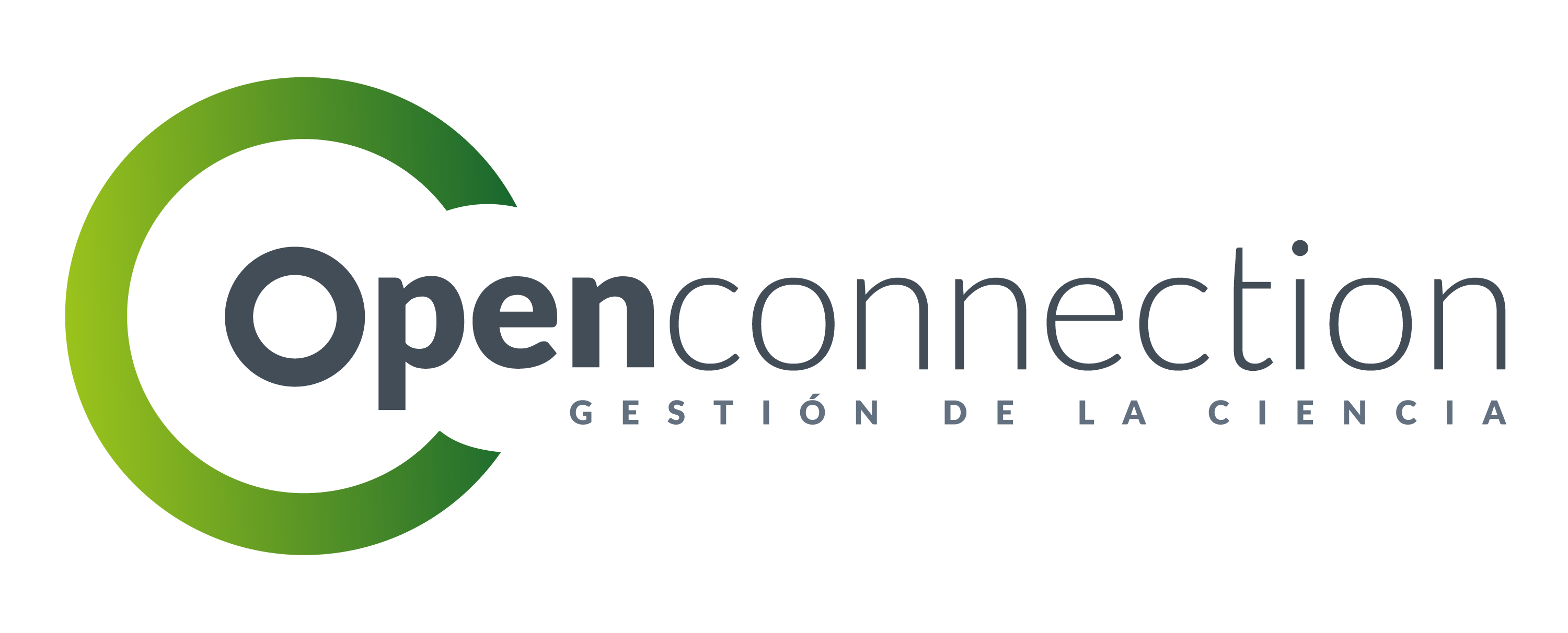 Excepciones y limitaciones
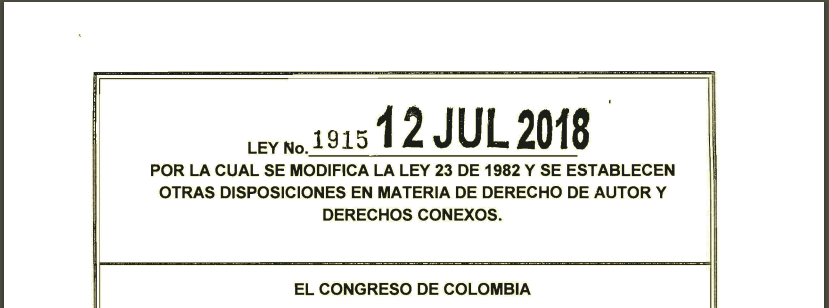 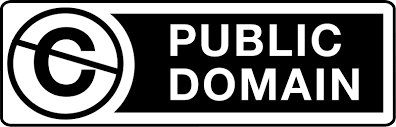 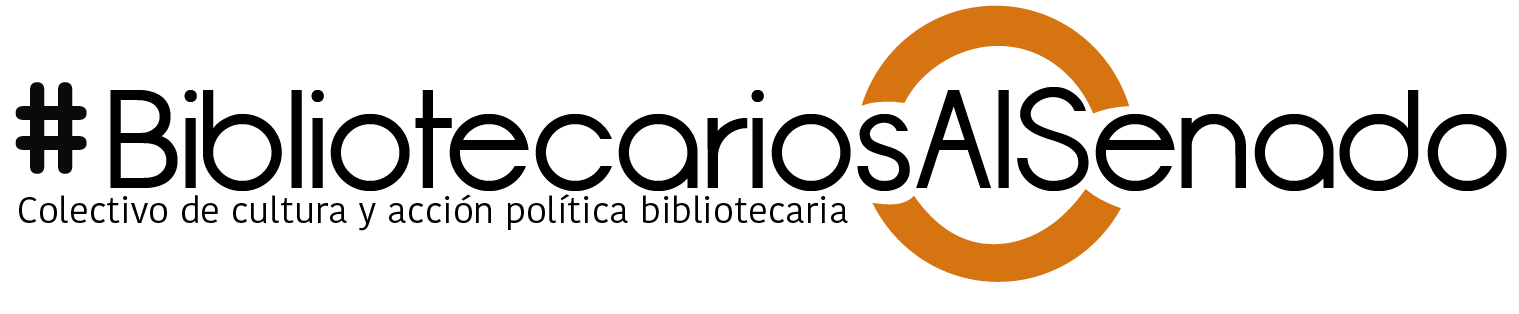 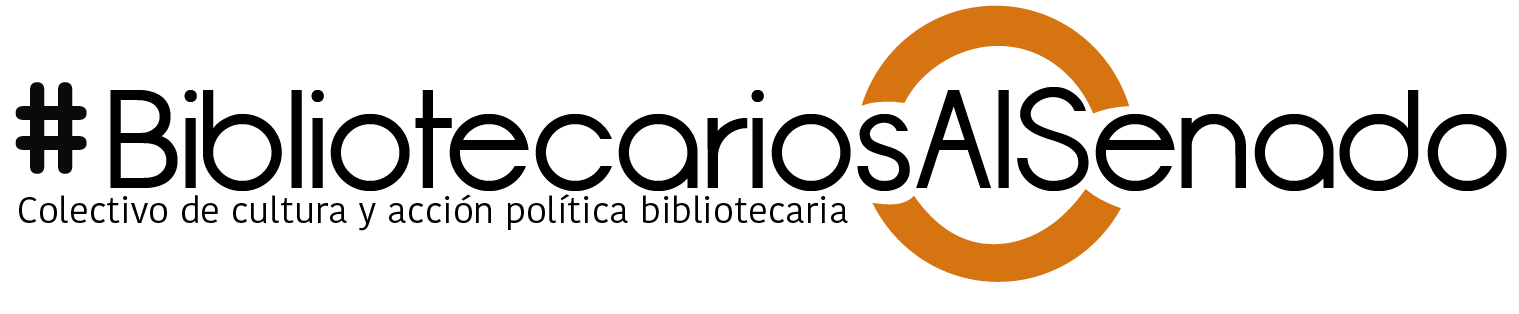 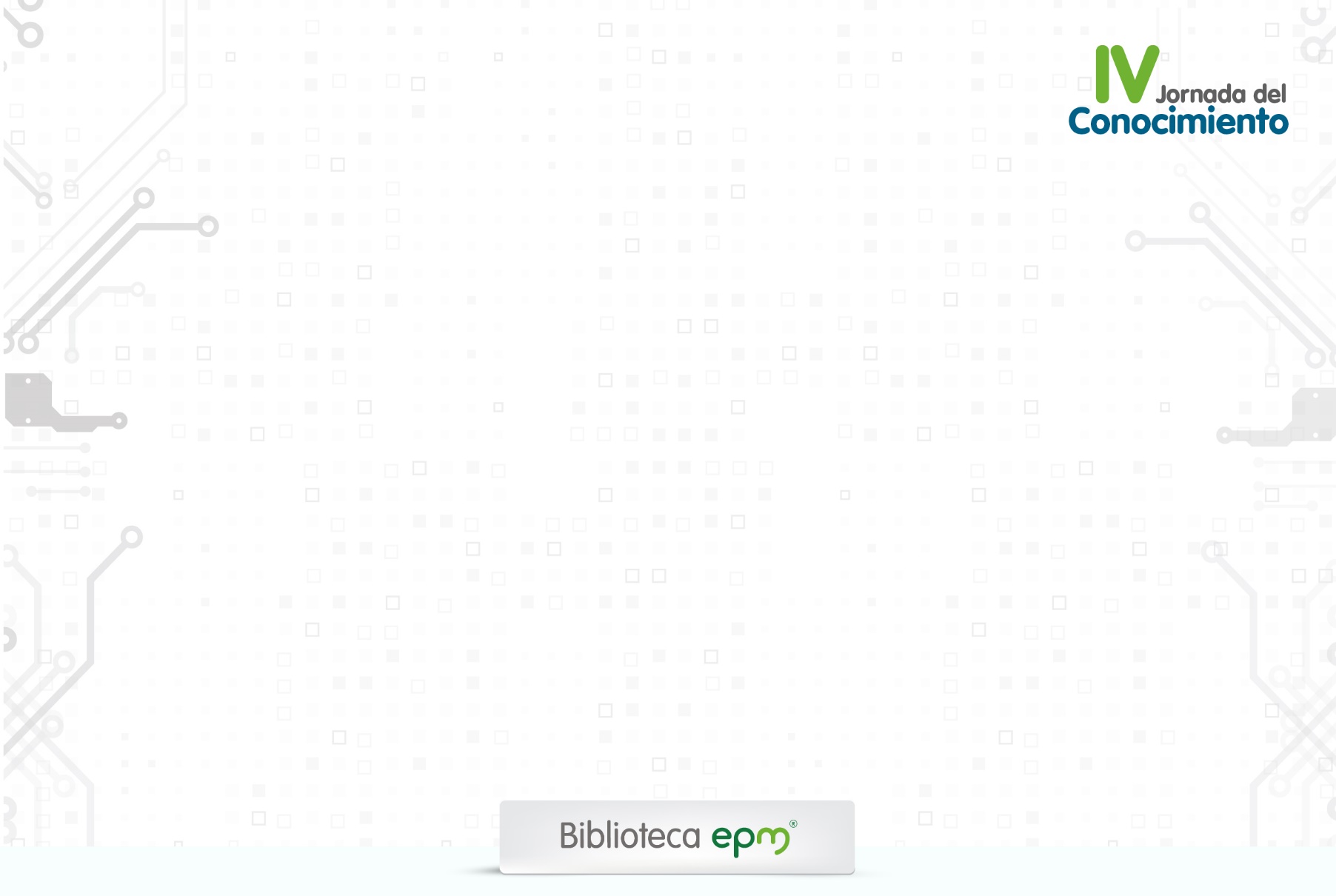 Es suficiente el acceso abierto?
Ciencia por qué y para quién?
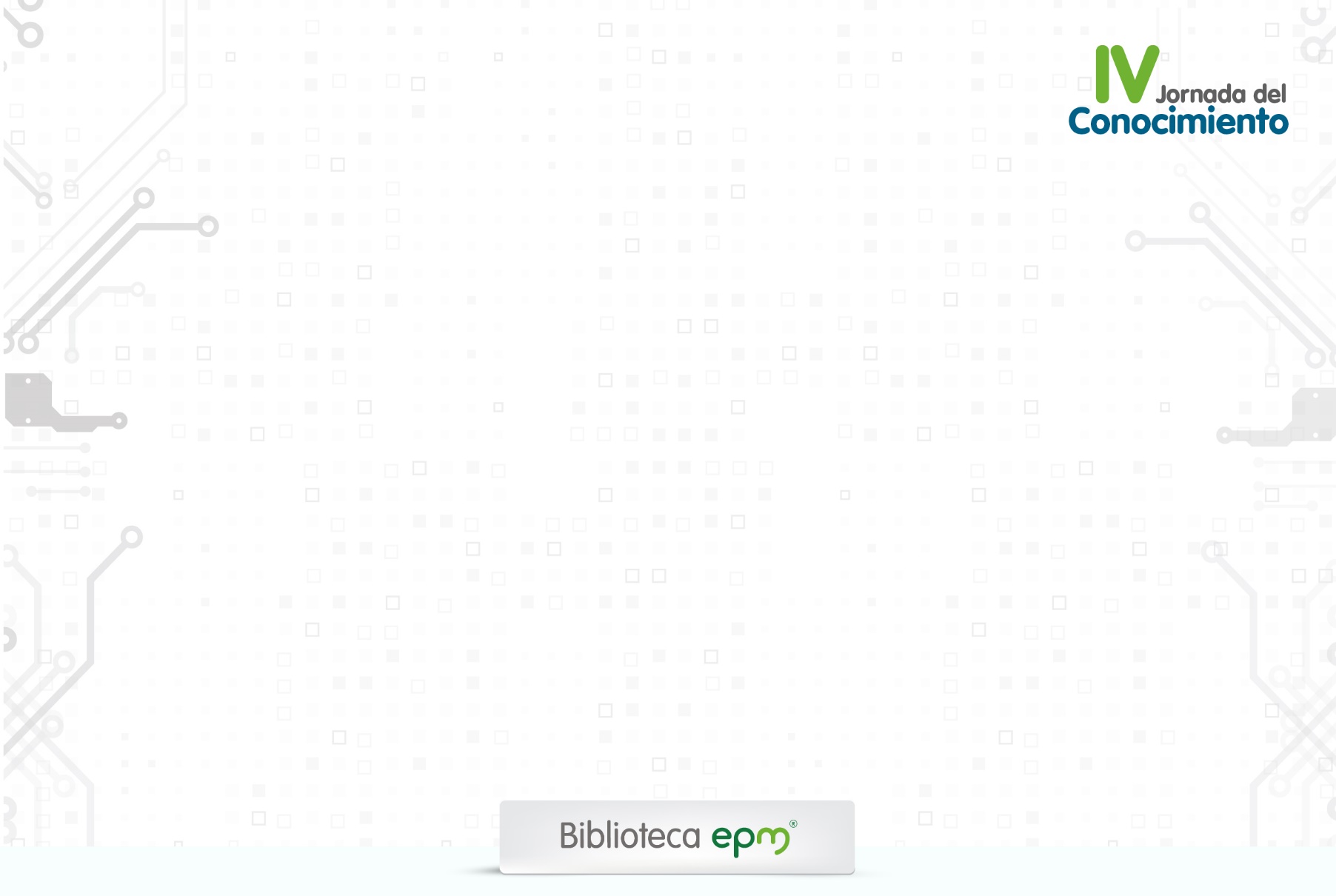 Declaración de Panamá sobre Ciencia Abierta
Documento vivo
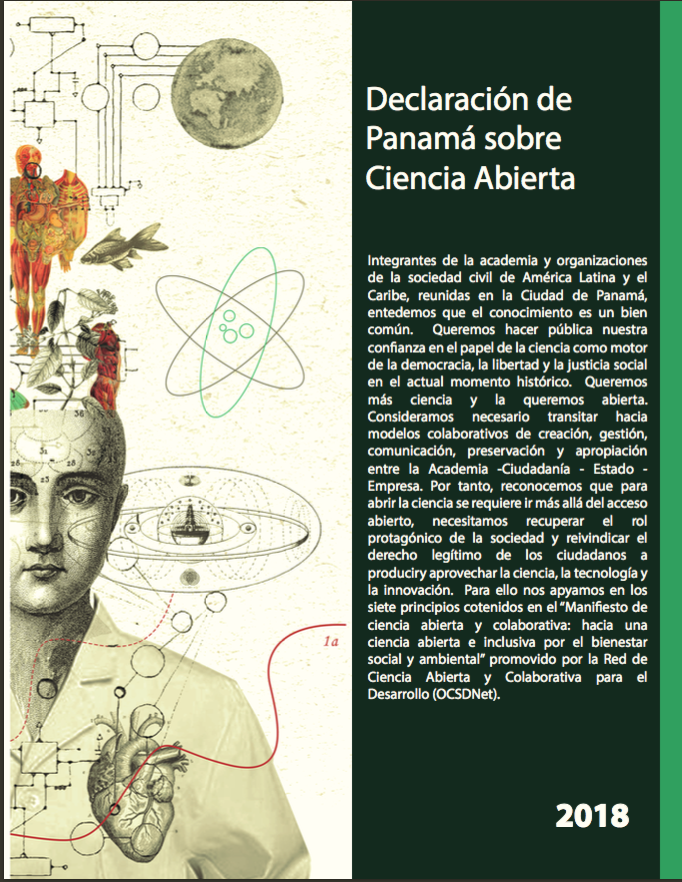 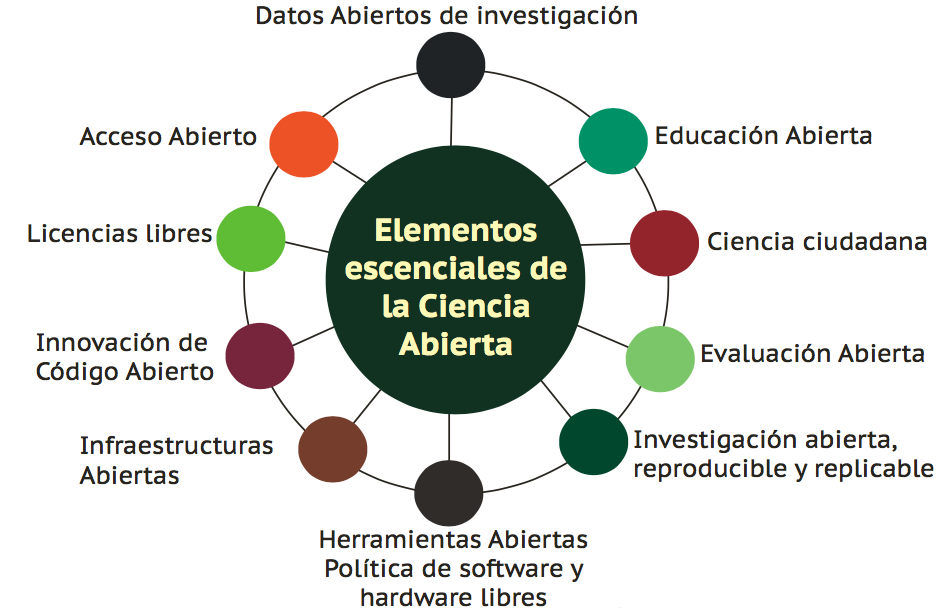 http://www.fundacionkarisma.org/declaracióndePanamadePanama
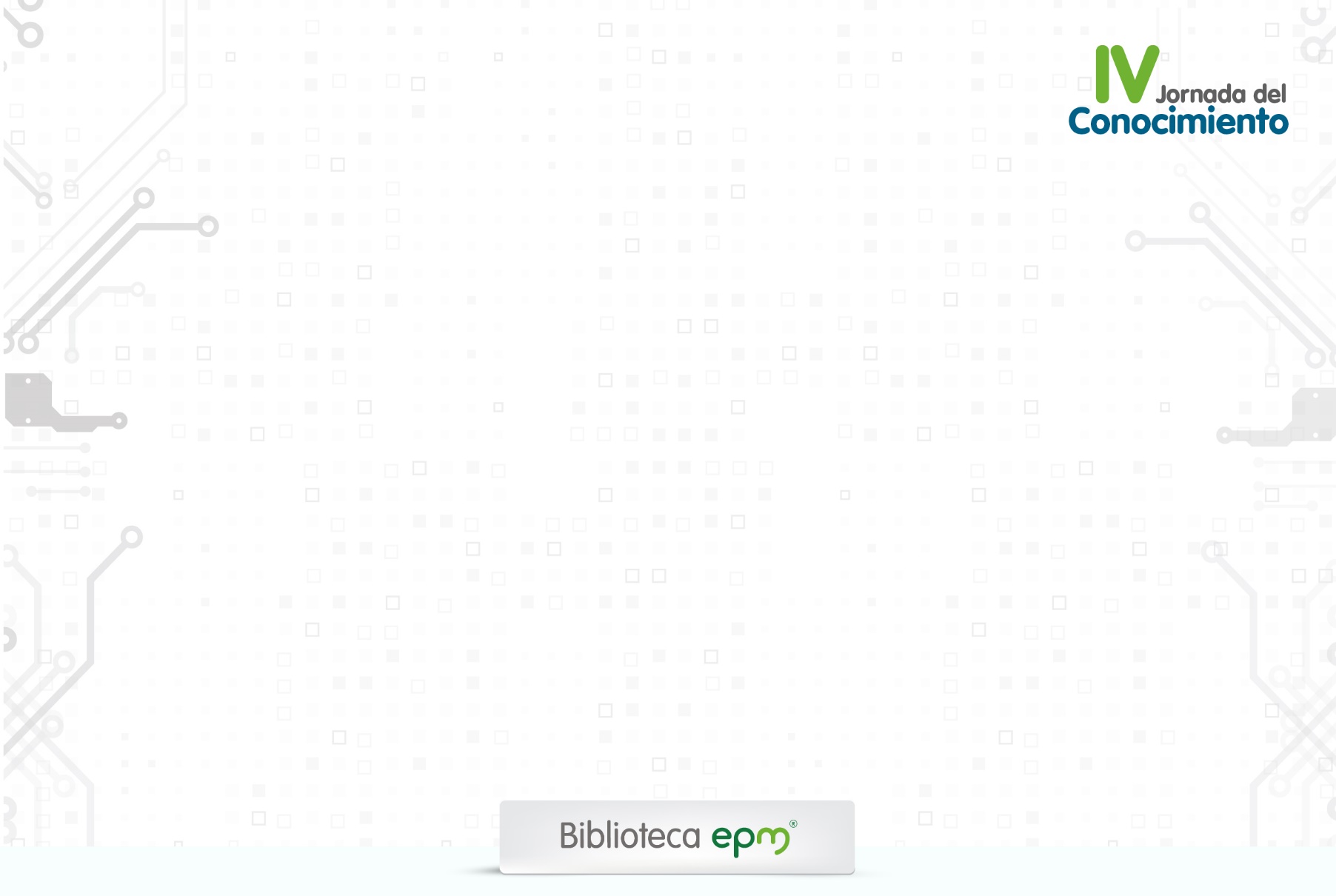 Es la ciencia un asunto de científicos?
Es la ciencia un asunto de universidades e institutos de investigación?
Es la ciudadanía:
	Receptor de la ciencia?
	Actor partícipe de la producción científica?
	Actor generador de ciencia?
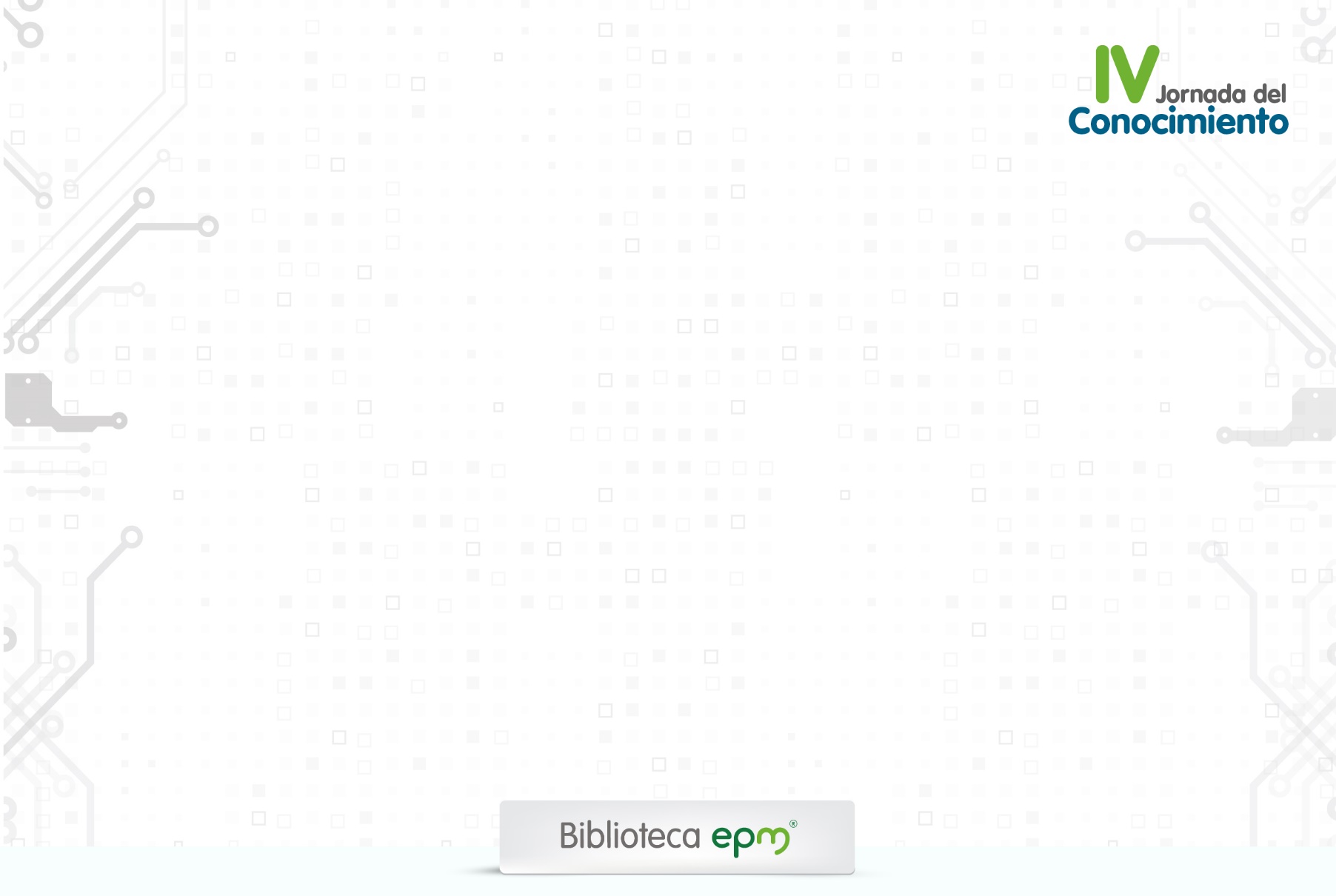 https://goo.gl/XrYBs4
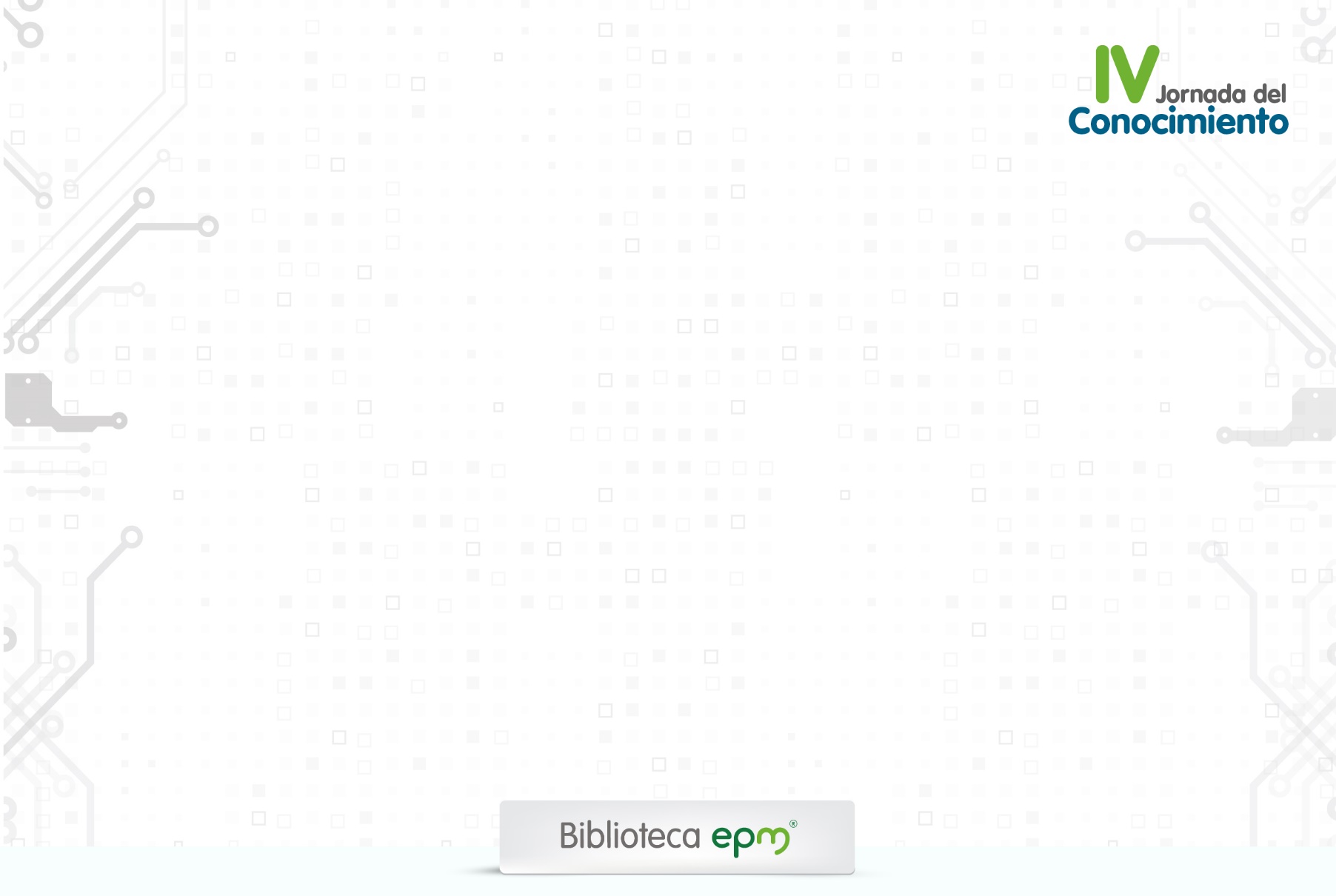 El sector bibliotecario y la ciencia abierta
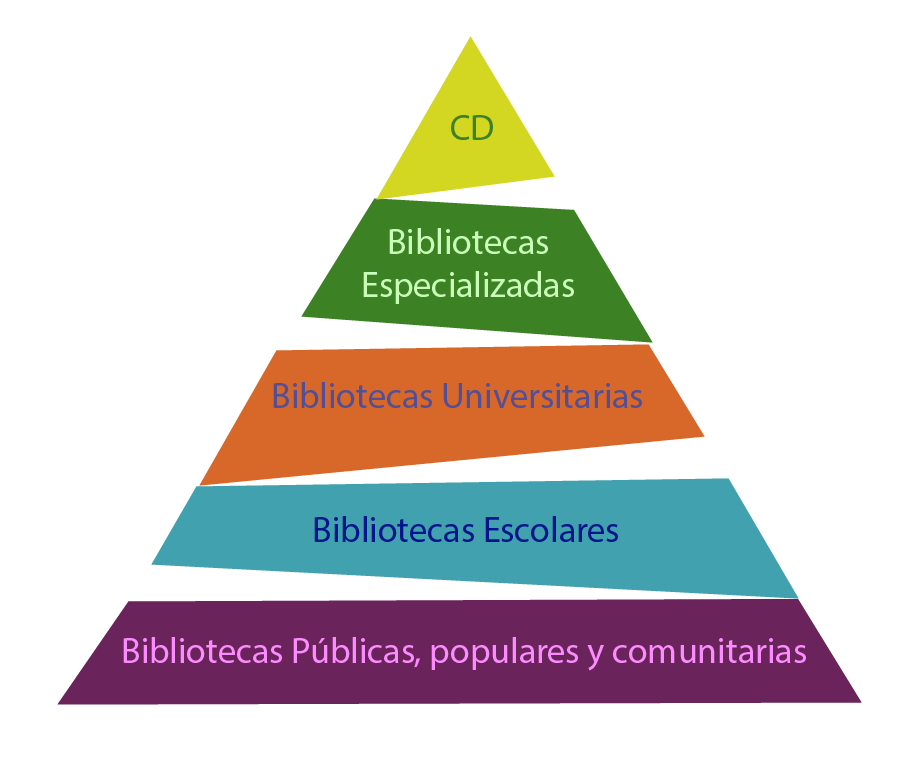 Activismo bibliotecario
colecciones
Gestión     omunitaria
Gestión local
F   rmación de usuarios
Bibliometría
Servicios
Gestión   ocal
Innvestigación
S    rvicios
Extensión Cultural
Gestión local
olecciones
Infraestructura
Innovación abierta
Extensión    ultural
nnovación abierta
Gestión comunitaria
Gestión   local
Normalización termin   lógica
Formación de usuarios
Innvestigació
strategias de divulgación
Colecciones
Redes de conocimiento
Infraestructura
Bibliometría
Servicios
Redes de conocimiento
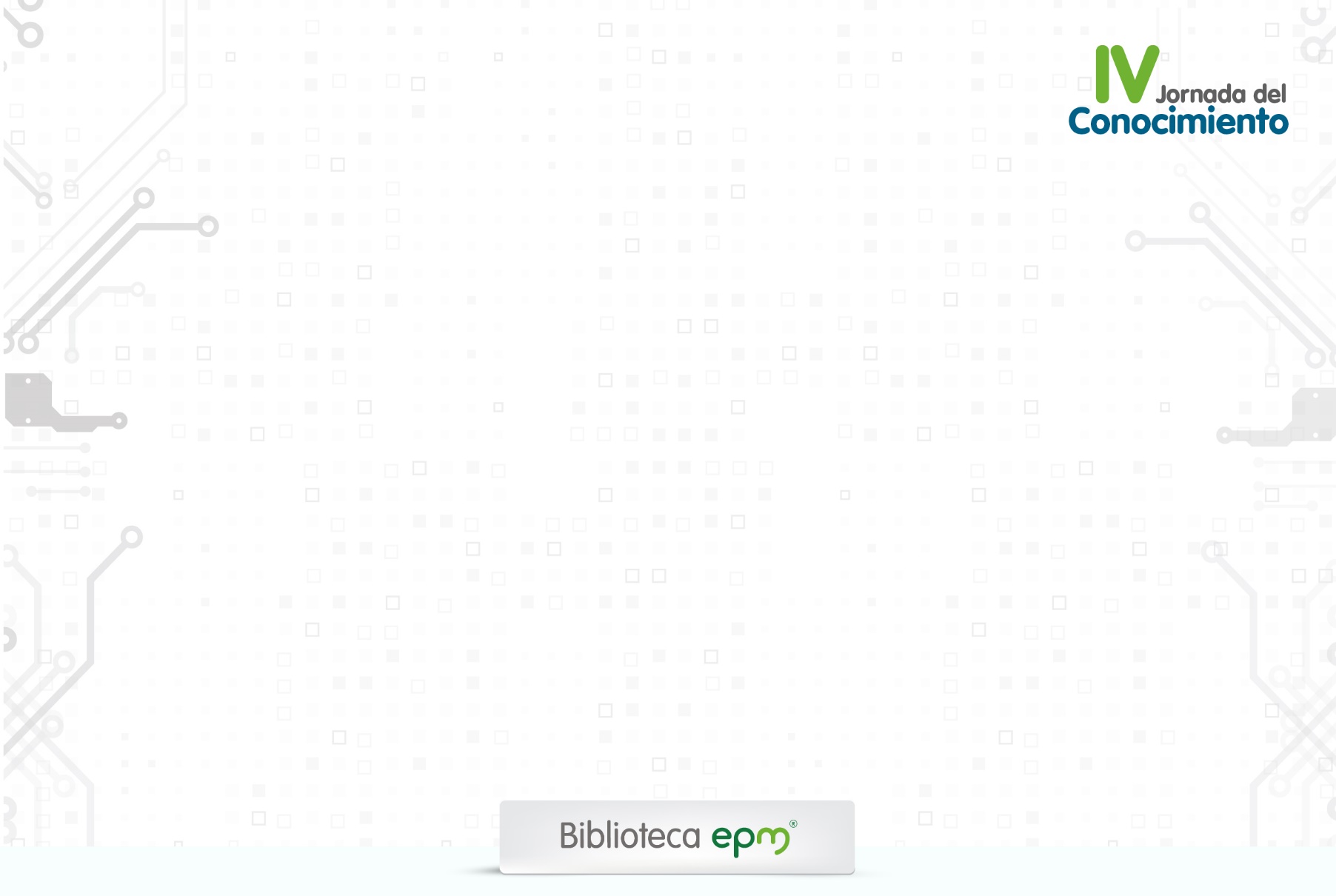 Cómo podemos comprometernos?
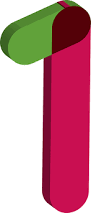 Nivel institucional
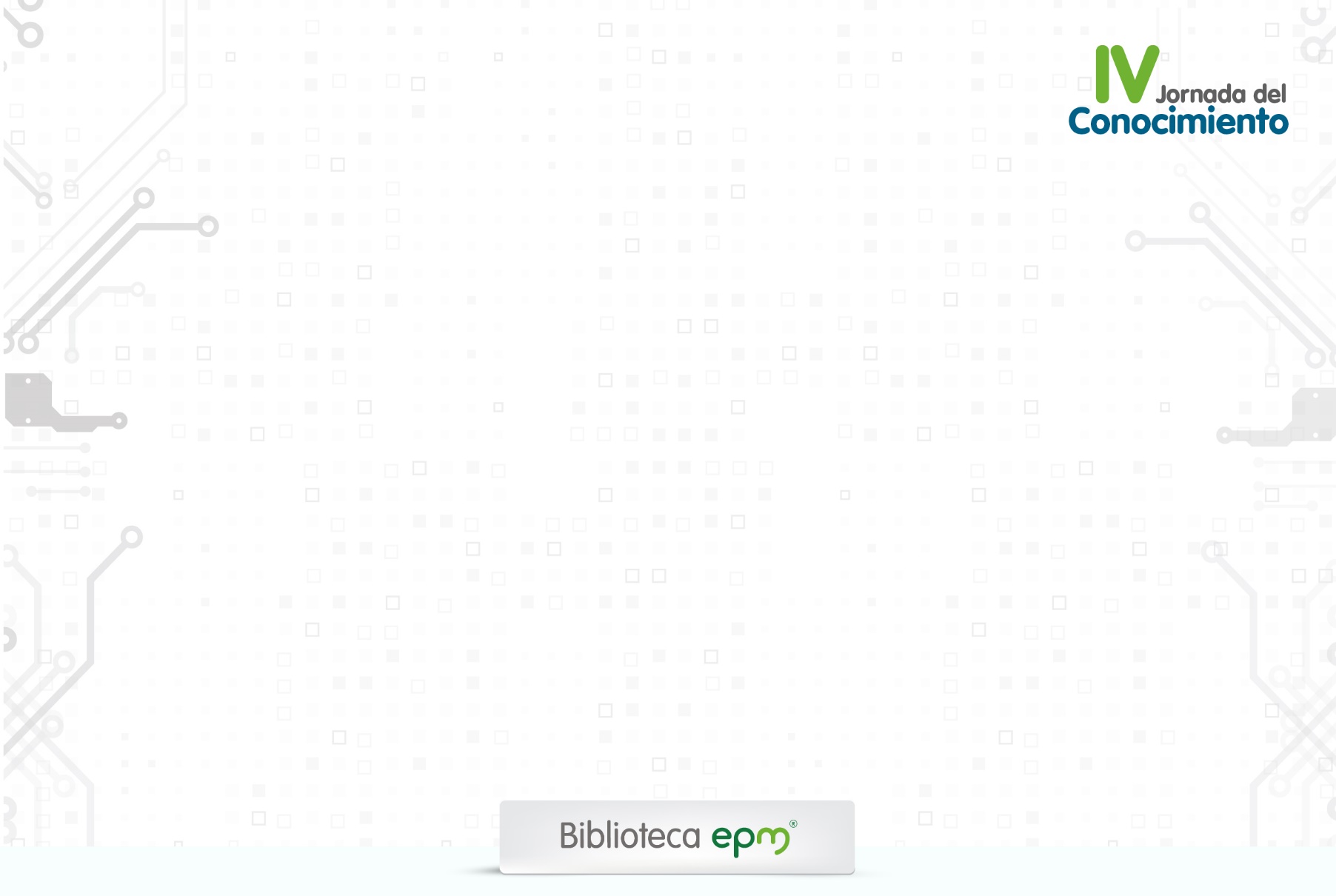 Cómo podemos comprometernos?
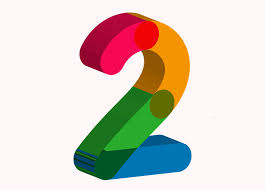 Nivel nacional
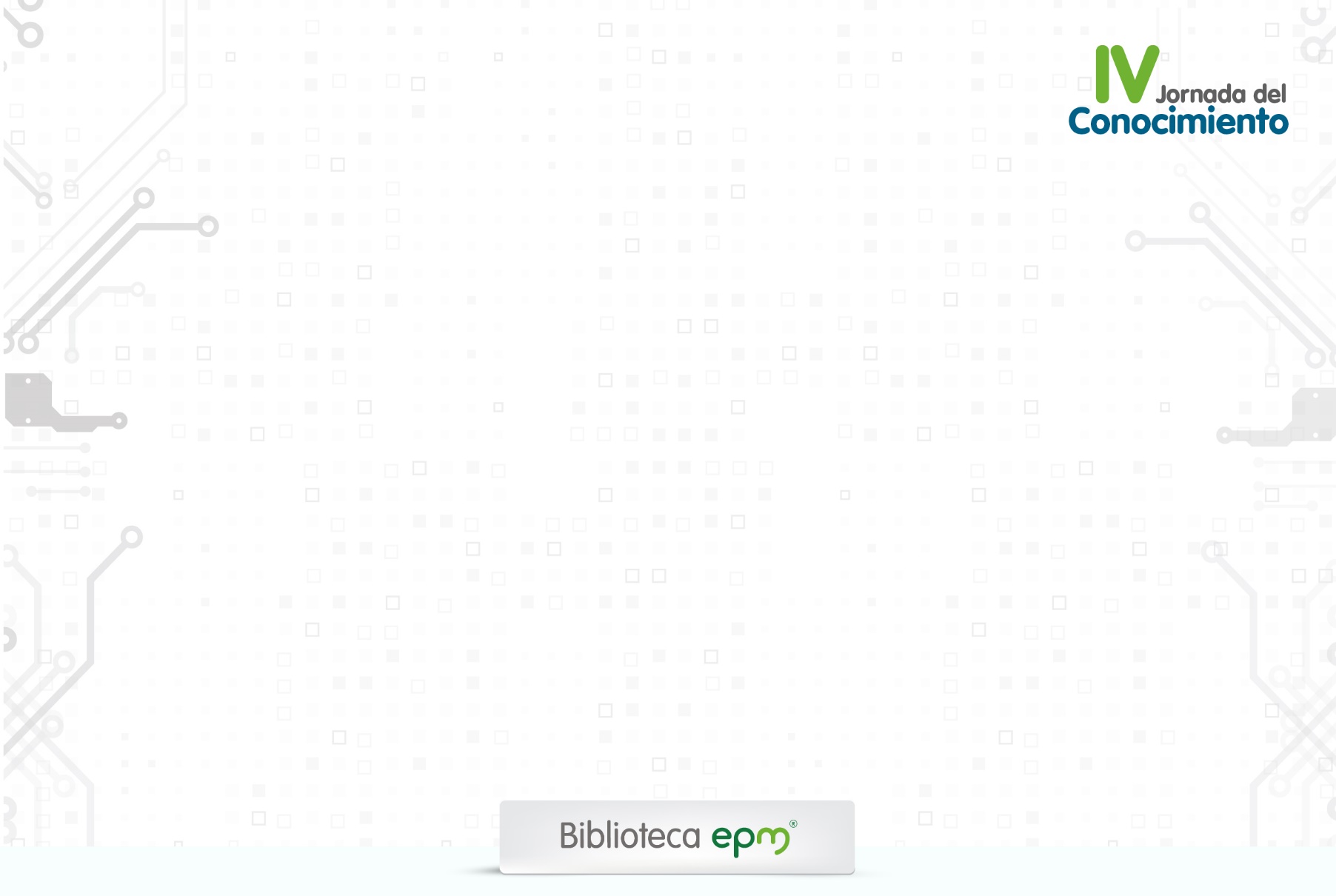 Congreso de ciencia abierta y ciudadana (Argentina)
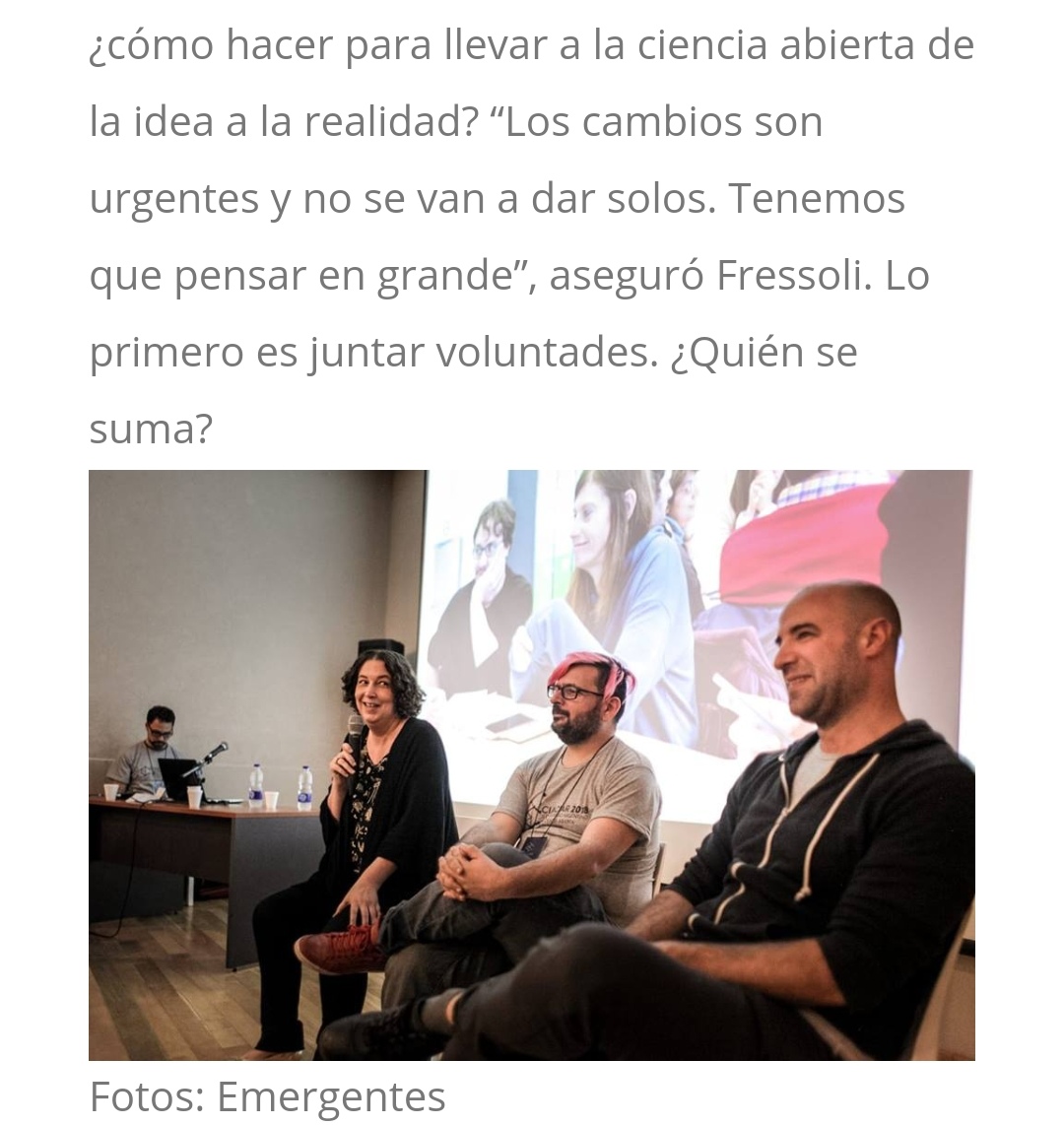 Yo digo SÍ
 y TÚ?
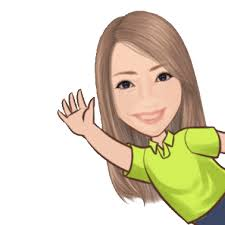 https://goo.gl/MVozCf
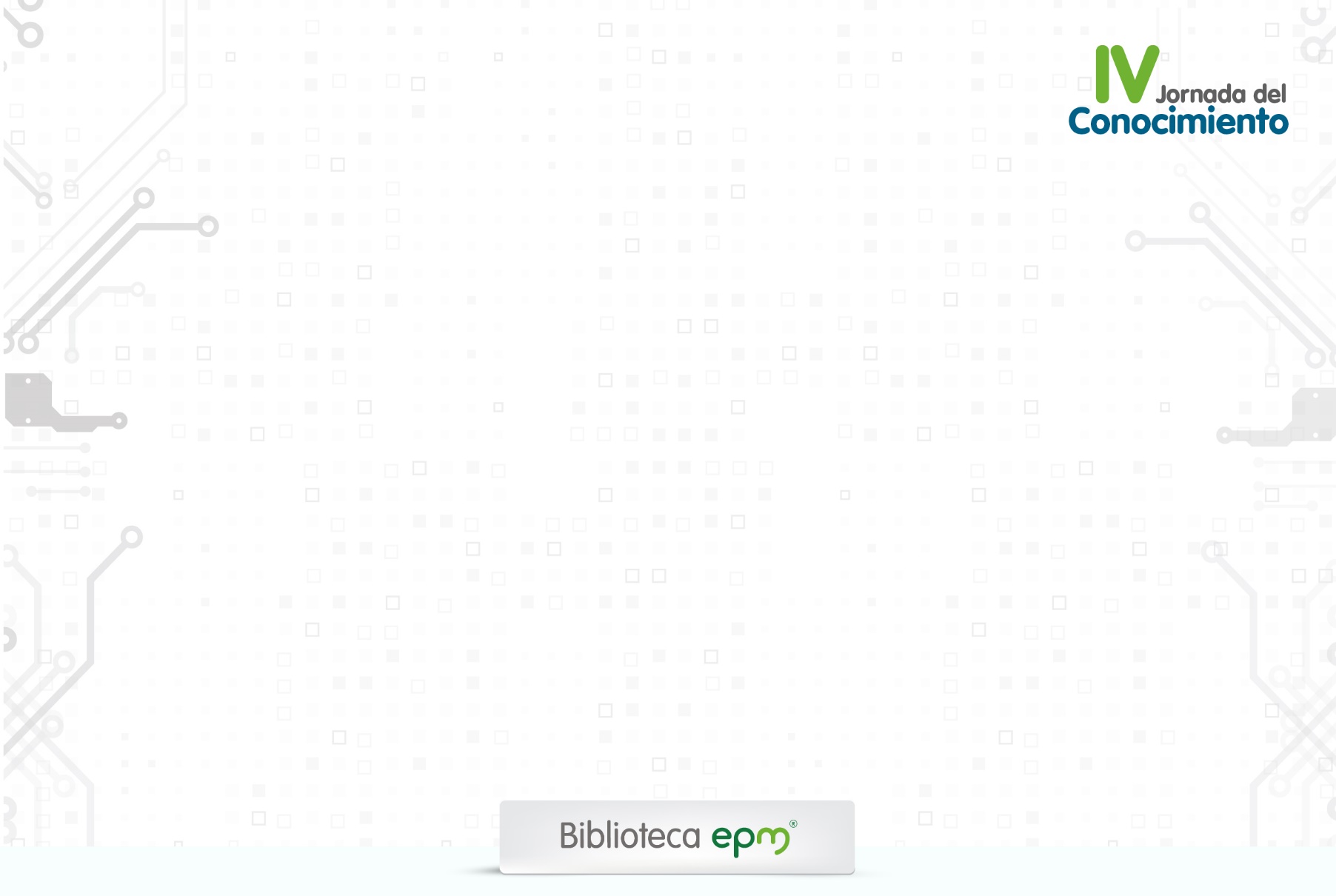 Cómo lo hacemos? El caso Bibliotecarios Al Senado
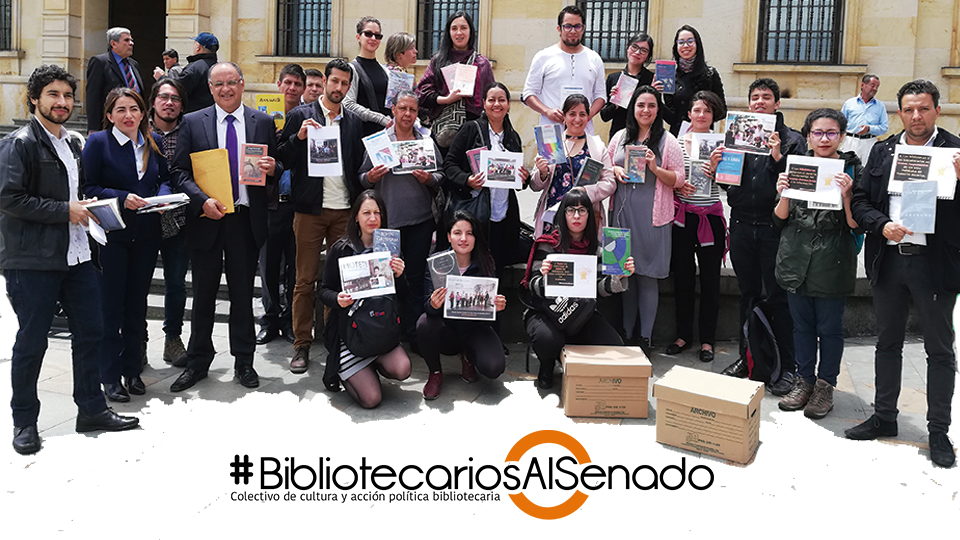 Yo digo SÍ
y TÚ?
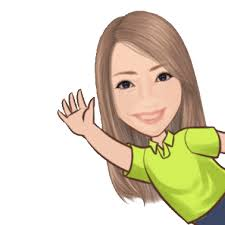 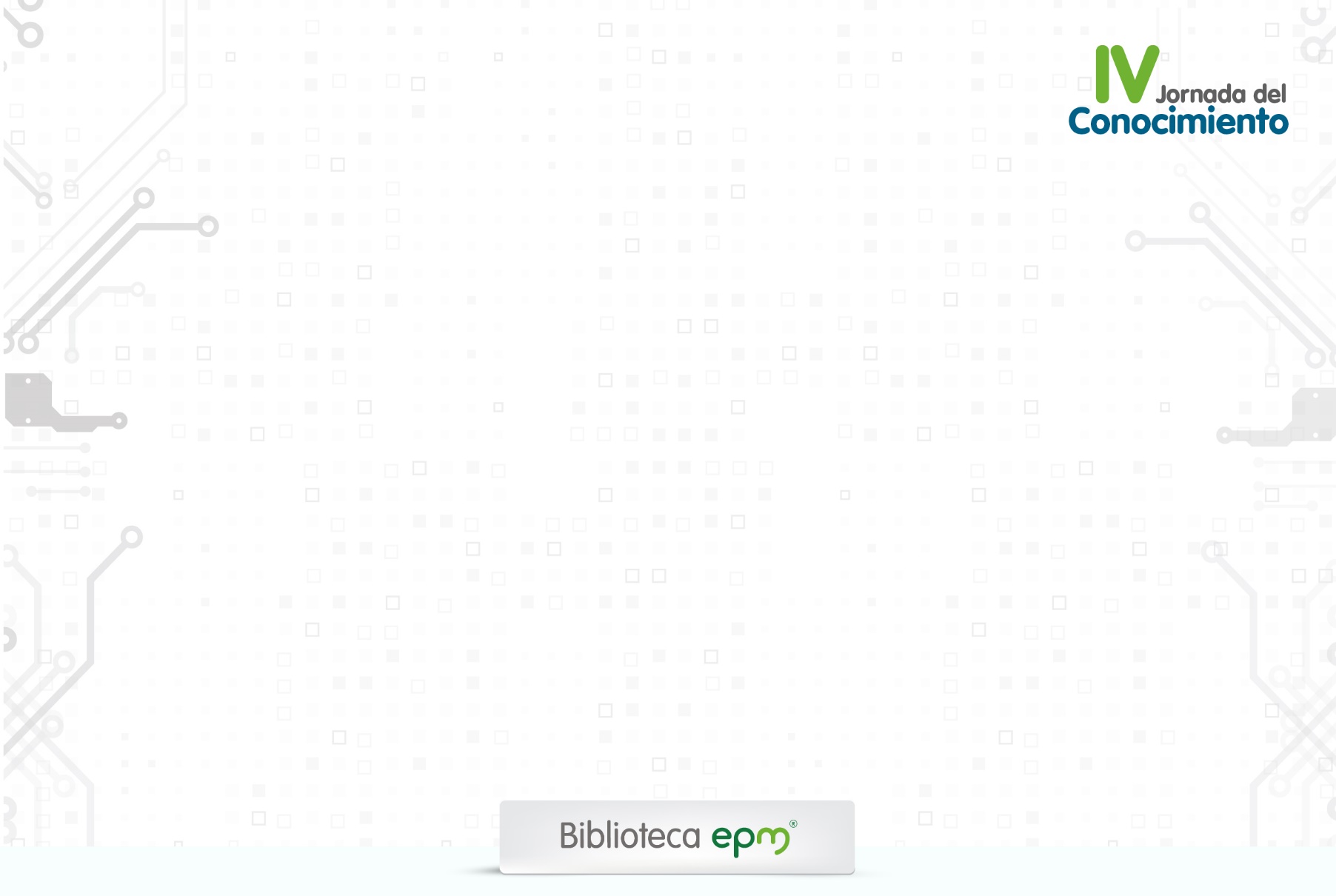 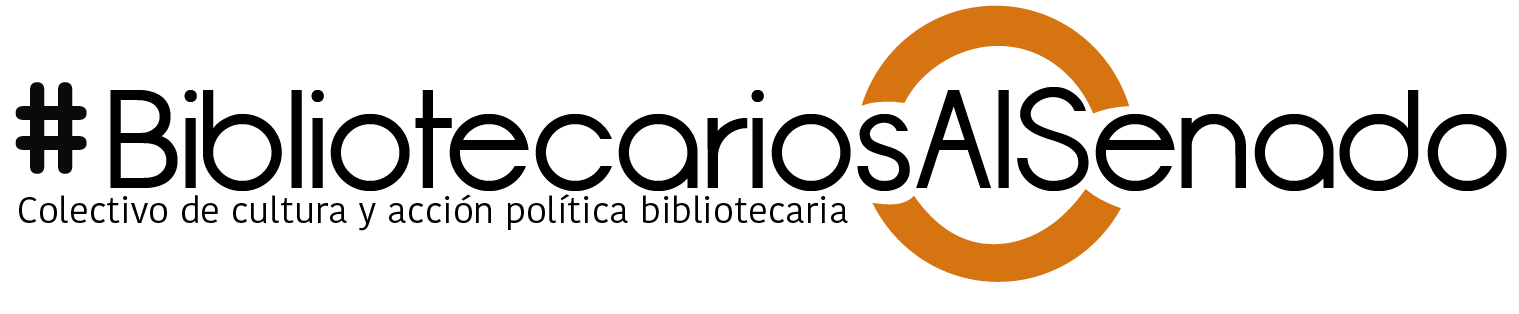 Activismo bibliotecario
Impacto del derecho de autor en bibliotecas de América Latina y el Caribe. Proyecto IFLA LAC. Proyecto ASCOLBI, Fundación Conector,

Metodología Vélez para trabajo colaborativo https://goo.gl/pZjri8
Yo digo SÍ
y TÚ?
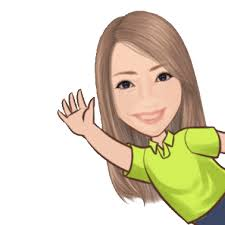 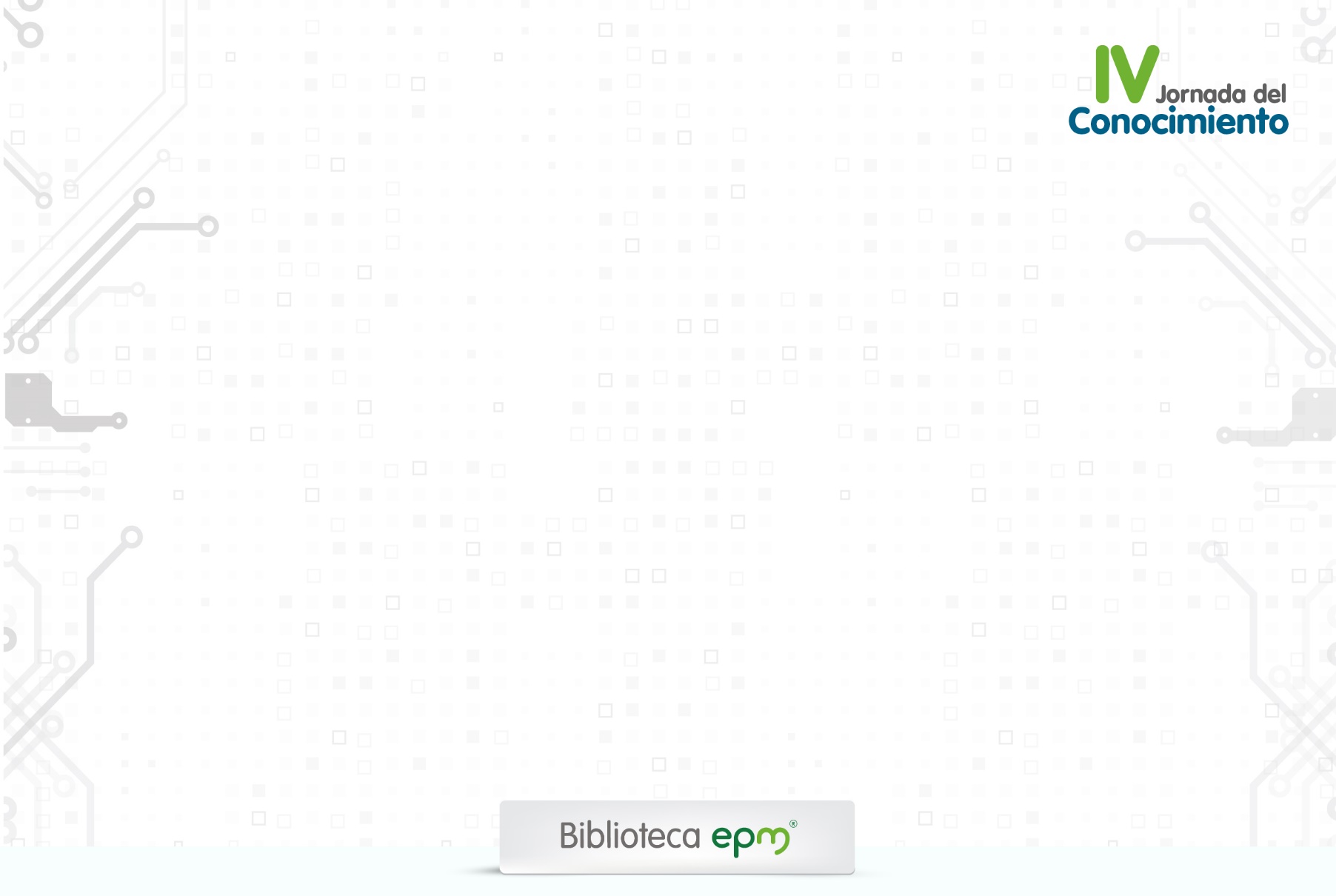 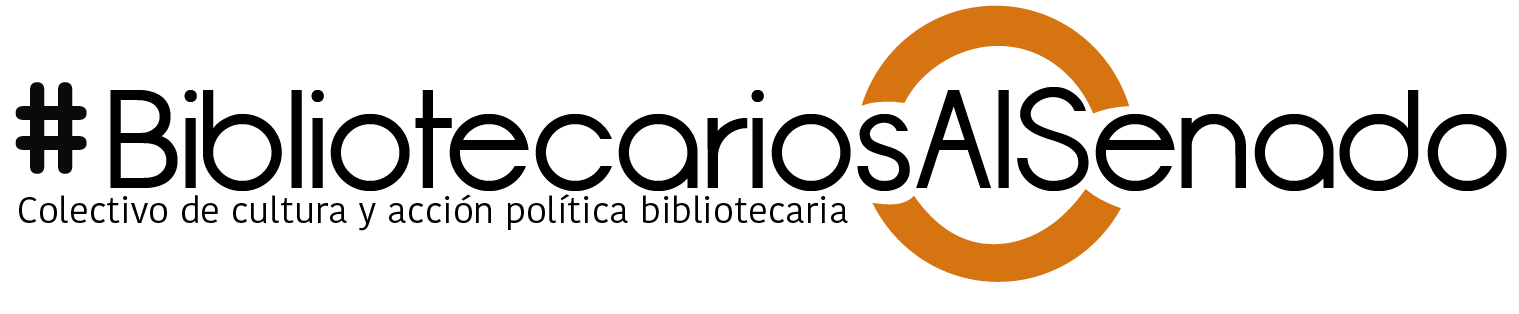 Nuestras herramientas
Activismo bibliotecario
Markdown (Documentación ágil) - docutopia.tupale.co Ejemplo
Marp o Markdown Slides
Pandoc (www.pandoc.org) una herramienta que permite importar y exportar distintos tipos/formatos
Grafoscopio (visualización de datos) Ejemplo
Hypothes.is (discusiones sociales sobre sitios web) Ejemplo
Zotero (Gestor de referencias bibliográficas)
Docuwiki Es uan versión más ligera de herramientas como las wikis de Wikimedia Ejemplo

Ver Nomono.co/BibliotecariosAlSenado
Yo digo SÍ
y TÚ?
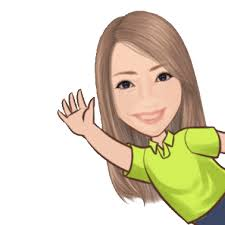 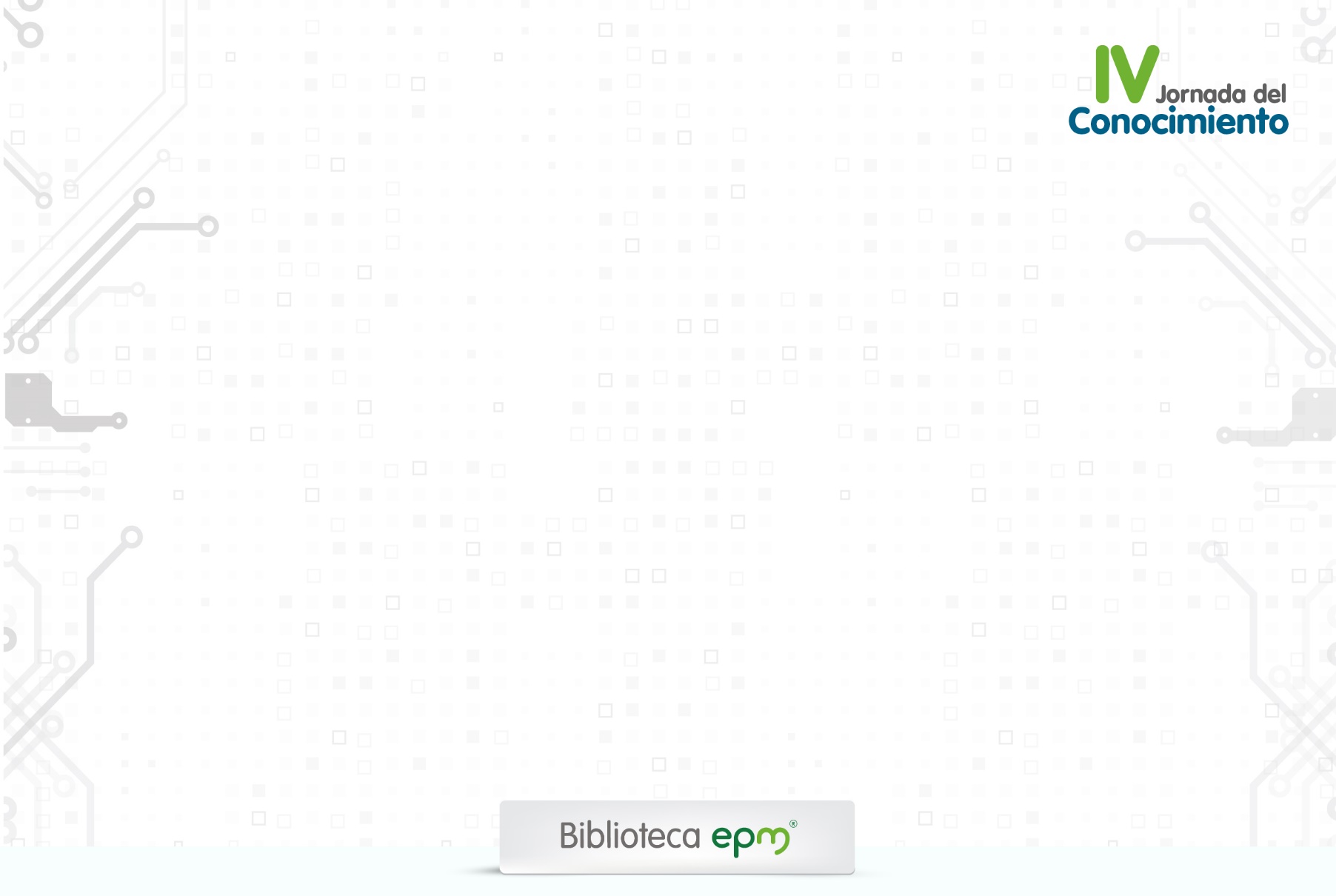 ¿Quién se suma?
Yo digo SÍ
y TÚ?
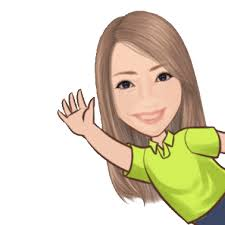